PA197 Secure network design
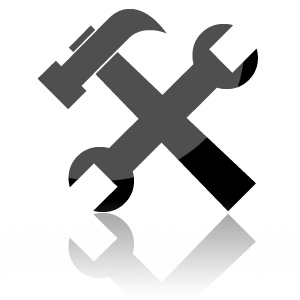 Basic wireless networking
Petr Švenda svenda@fi.muni.cz
Faculty of Informatics, Masaryk University
Laboratory
Jammer attack
Simple static routing via one intermediate node
SenderTransmitter (receive, send)Receiver (blink)
Single parent for routing towards “BS” (e.g., CTP)
Node-to-node routing 
Simple flooding routing with multiple neighbours
Packet with target ID, retransmitted to all neighbours
| PA197 Security of wireless networks
2
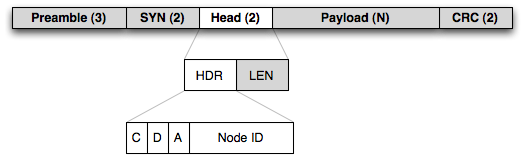 RF12 packet structure
C = CTL, D = DST, A = ACK, 5-bit node ID
A bit (ACK) – indicates if sender wants to get ACK back
D bit (DST) – indicates if node ID bits specify destination or source node
C bit (CTL) – 1 if packet is ACK (and A must be 0)
http://jeelabs.org/2011/06/09/rf12-packet-format-and-design/index.html
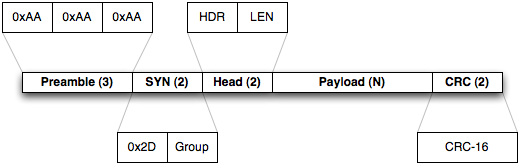 Values set/visible via (rf12_send, rf12_recv)
| PV204: Hardware Security Modules
Non-discriminative jammer
Occupies/distorts whole channel
Sending packets all the time without waiting for clear channel
No need to send correctly formatted packets or use same type of radio
How to detect non-discriminative jammer?
Abnormally high number of lost packets
Abnormally high send waiting time (clear channel)
Abnormally low RSSI
Detection by whole channel monitoring (e.g., SDR)
| PV204: Hardware Security Modules
Non-discriminative jammer : SDR
| PV204: Hardware Security Modules
Selective jammer
Not jamming continuously, bursts to corrupt particular message   
Disturb next message that is expected to be send
Attacker in promiscuous mode, receives messagei 
Prevents transmission of messagei+1 (occupies channel…)
Disturb rest of a currently transmitted message based on initial part 
Requires high speed processing of radio channel and low latency decision
Not possible with our RF12 module (whole packet only)
Disturb only part of a message (e.g., CRC checksum)
Message is dropped upon reception
How to detect selective jammer?
Detection of abnormally high number of corrupted or lost packets
Sensing of channel with different radio and detection of burst transmissions
| PV204: Hardware Security Modules
Simple static routing via one intermediate
Pair together with two other colleagues
Same as previous one-hop exercise
Output message with counter to serial port (monitor packet loss) 
Use one intermediate node (fixed routing topology)
SenderTransmitter (receive, send)Receiver (blink)
Test on distance (hall space, other floors…)
How far you can extend coverage? Multiple transmitters? 
Straightforward extension to fixed routing to BS
Every one has single parent for routing towards BS 
e.g., The Collection Tree Protocol (CTP)
Think about advantages and disadvantages
Flexibility, robustness, malicious passive/active attacker
| PV204: Hardware Security Modules
Any node to any node routing - flooding
What are options for any-to-any routing?
Think about limitations in context of ad-hoc/WSNs
Implement node-to-node routing 
Simple flooding routing with multiple neighbours
Establish list of neighbouring nodes
Packet contains target node ID (data section)
Locally retransmitted to all neighbours
How to eventually stop flooding?
Time To Live? (TTL decrement after every hop, 0 => drop)
Packet Unique ID (seen twice => do not resend, state)
| PV204: Hardware Security Modules
Homework 12 – Attack against routing
Influence routing discovery phase of laboratory testbed to create sink-hole attack
messages routed towards your malicious node
Route discovery phase runs for 5 minutes (LEDs are blinking fast)
Capture packets during message exchange phase
5 minutes, no blinking
Capture all packets routed to you, format: #num1#num2 
E.g., #3289#893756 
Replace second number after # with your UCO 
E.g., #3289#4085 
Send modified captured packet to BS
BS will reply, store all responses into file to be submitted as solution
| PV204 Security technologies - Labs
9
Homework 12 – Attack against routing
Produce short (1xA4) text description of solution
How routing discovery phase is done
How were packets analyzed
How resend was done to maximize number of captured packets
Try to maximize number of captured/resend packets
Part of the points will be assigned based on the amount of packets
Submit before: 29.5. 23:59am (full number of points)
Every additional started day (24h) means 1.5 points penalization
| PA197 Wireless sensor networks
10